Digital Divides and Intergenerational Empathy
Simon Biggs, Bonnie Simons, Helen Kimberley, Ariela Lowenstein & Irja Haapala
Simon Biggs University of Melbourne
[Speaker Notes: Digital natives meet the colonial impulse: the web and new inter-generational politicsProfessor Judith Bessant, School of Global Studies, Social Science & Planning, RMIT University12 MayIn this paper I explore how young political activists who are ‘digital natives’ use the web to engage politically with older and more powerful groups, typically ‘digital immigrants‘ who are accustomed to traditional forms of political action and who attempt to regulate this new politics (Prensky 2001). The aim is to describe and analyse the power relations and dynamics of this new public sphere. Much has been said about the democratising role of digital technology in authoritarian states such as Egypt and Tunisia, how it has been used to capture significant events and disseminate information and critique with far-reaching political effect. Less attention has been given to the potential democratising  role of digital technology in authoritarian institutions which many young people inhabit (e.g. schools, the modern university). I also draw on Habermas’ (1962) work on the creation and degradation of the ‘public sphere’ to establish whether web space constitutes a new public sphere, and the implications. The ideas of ‘digital native’ and ‘colonial impulse’ are used to extend and apply the old idea that western discourses about children and youth as primitives or savages have had a colonising impact on the lives of young people by closing off space and options.]
Marc Prensky 2001
the most useful designation I have found for them is Digital Natives. Our students today are all “native speakers” of the digital language of computers, video games and the Internet

 Those of us who were not born into the digital world but have, at some later point in our lives, become fascinated by and adopted many or most aspects of the new technology are, and always will be compared to them, Digital Immigrants.
[Speaker Notes: Digital Natives, Digital Immigrants 
By Marc Prensky 
From On the Horizon (MCB University Press, Vol. 9 No. 5, October 2001) 
© 2001 Marc Prensky 

founder and CEO of Games2train, a game-based learning company, and founder of The Digital Multiplier, an organization dedicated to eliminating the digital divide in learning worldwide.]
From Difference
1960’s  the first global generation

1990’s  a global ‘IT’ generation

An identity marker for a globalised generation


Edmunds and Turner 2005
[Speaker Notes: A site of mediated communication which is generationally inflected.]
To Conflict
‘Digital natives meet the colonial Impulse’
young political activists who are ‘digital natives’ use the web to engage politically with older and more powerful groups 
typically ‘digital immigrants‘ who are accustomed to traditional forms of political action and who attempt to regulate this new politics
the potential democratising  role of digital technology in authoritarian institutions which many young people inhabit (e.g. schools, the modern university)
Bessant 2011
[Speaker Notes: ).
Simple minded old and youth.

 I also draw on Habermas’ (1962) work on the creation and degradation of the ‘public sphere’ to establish whether web space constitutes a new public sphere]
Bessant on the Australian Intergenerational Reports
‘privilege the elderly at the expense of young people’…
‘the absence of an interest in the needs and perspectives of young people who are alive now or of those yet to be born’ 144 
‘the unstated  problem is the question of intergenerational equity..’ 145
[Speaker Notes: p 143 

At stake is the important question of justice’


Bessant, Emslie & Watts 20111 accounting for future generations intergenerational equity in australia. Au J Pub Admin.]
Intergenerational Issues
The nature of inequality
Who we are talking about in terms of generation
The qualities of this new public/private space
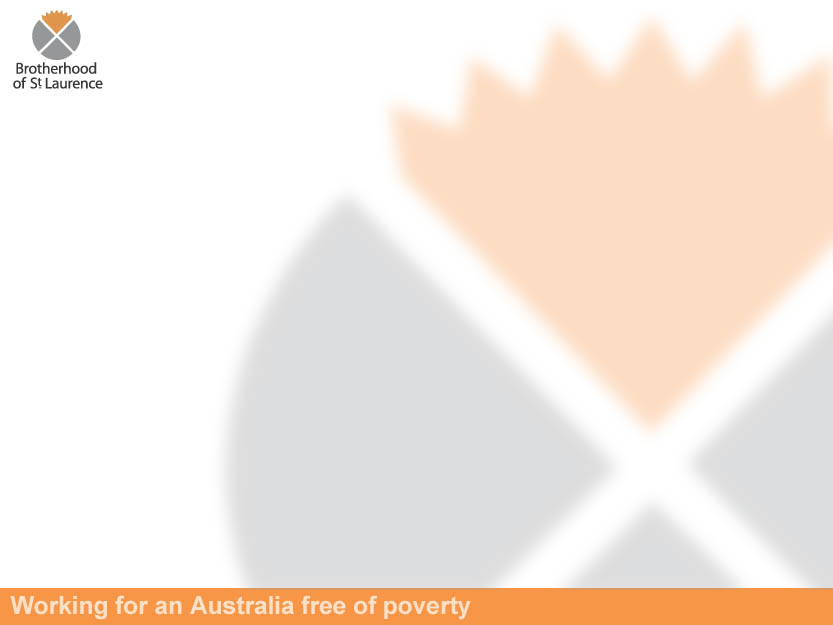 Cybersafety for Senior Australians
Presentation to the Joint Select Committee on Cyber-Safety
18 May 2012, Melbourne
Dr Helen Kimberley & Ms Bonnie Simons
Low Digital Literacy
Over 50% of Senior Australians:
Lack tacit knowledge, are not ‘streetwise’
Lack confidence in their own understanding and skills
Computers were not widespread during their learning & work years
ICT skills were not needed in previous occupation
Affordability of computers &/or internet connection has delayed take up
[Speaker Notes: 71% 55-64 ABS]
Low Traditional Literacy
Literacy and numeracy levels are low among senior Australians. For those aged 65-74, on a 5 point scale, 
73% have prose literacy competence at Levels 1 and 2 
79 % have document literacy and numeracy competence at Levels 1 and 2
 
Level 3 competence is required to satisfactorily manage everyday living


ABS, Adult Literacy and Life Skills Survey: summary results Australia 2008, Cat. no. 4228.0, ABS, Canberra, 2009
Cyber-Safety- Common Risks
Internet fraud
Financial inducements from banks etc
Exposure to identity theft
Threats to personal safety through social networking
Increased reliance on internet for information provision and communication by government & institutions
Deceptive safety of ICT devices e.g. tablets
Internet Inclusion
Reduce social isolation
Establish sustainable networks
CALD populations
‘Their new networks would need face-to –face support and nurturing to become more firmly established’.
							Simons 2012
Two Discourses
Generational Conflict
Rigid boundaries
Static positions
Cumulative advantage



‘Us & Them’ generations, binary opositions
Social inclusion
Changing contributions
Interconnection
Cumulative disadvantage



Complementary relations across the lifecourse
Degrees of Generational Intelligence
The degree to which one becomes conscious of  age specific positions
Relative ability to put oneself in the position of other generations
Relative ability to negotiate between generational positions
The relative neutrality of the social space
Simon Biggs University of Melbourne
Internet Empathy?
Outsider
Old dog
Colonial metaphor
Truimphalism
Complementarity
Continuous learning
Ecological metaphor
Co-creation
Toward A Generationally Intelligent Internet?
Internet as generationally and socially inclusive
Degree to which enhances intergenerational connection
A critical mass of peer users
Part of a mixed communication network
Questions
Is there an ‘Age Wars’ brewing between Youth Studies and Social Gerontology? 
Do all generations feel e-excluded in their special way?
A new social space, with old style problems of inclusion
What room for complementary uses and intergenerational sustainability?
Australian Reports
Older Australians and the Internet  CCI. Haukka& Hegarty:2011.
More than cake and keyboards BSL .Simons: 2011.
Submission to the Inquiry into Cybersafety for Senior Australians. BSL 2012